Семейный проект «Мой посёлок – моя гордость»
Семья Коноваловых
Цель  проекта: воспитать  чувство  гордости,  уважения  и  любви  к  родному  краю  через  знакомство  с  историей  этого  края  и  людей,  участвующих  в  ней.
Задачи проекта
 Вызвать у детей познавательный интерес, желание узнавать новое о том, где они родились и живут.
Формировать у дошкольников желание в дальнейшем самостоятельно получать и приобретать знания о родном поселке.
Способствовать осознанию того, что наш край является нашим общим домом, малой Родиной.
Воспитывать любовь к родному поселку.
Поселок  Валериановск
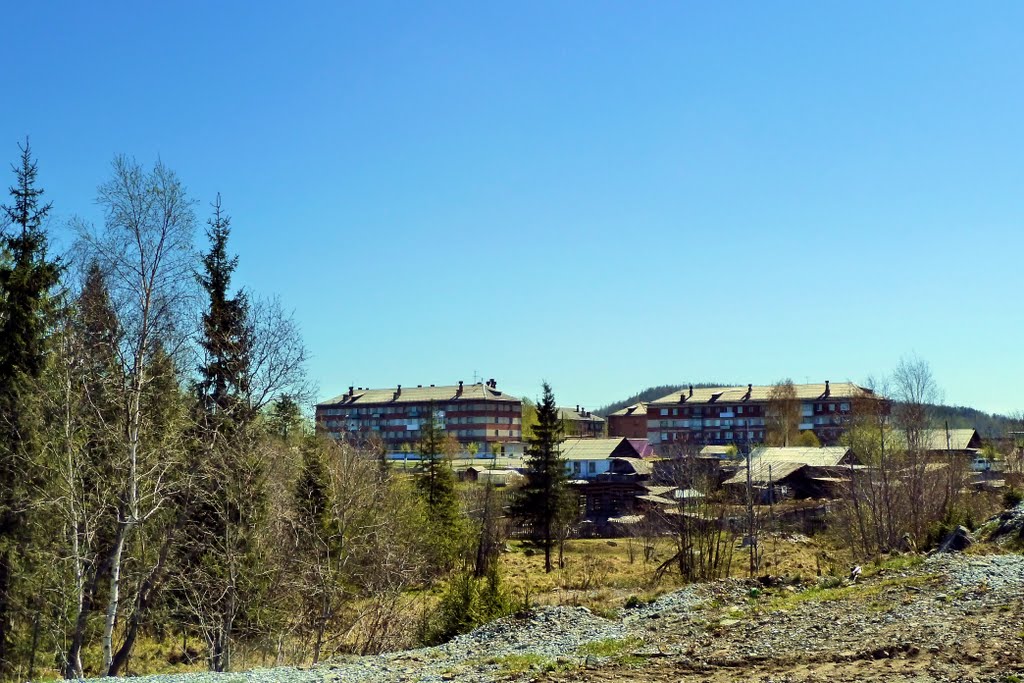 Викторин Яковлевич Бурдаков
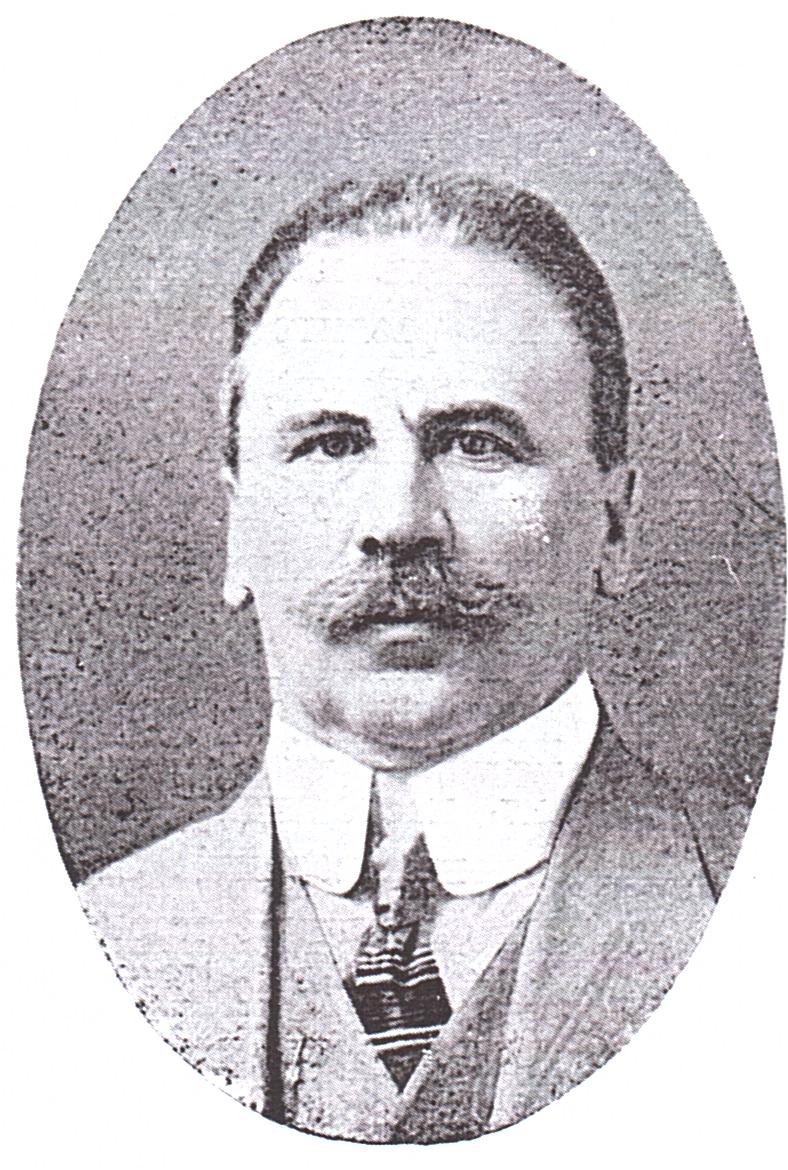 Строительство поселка
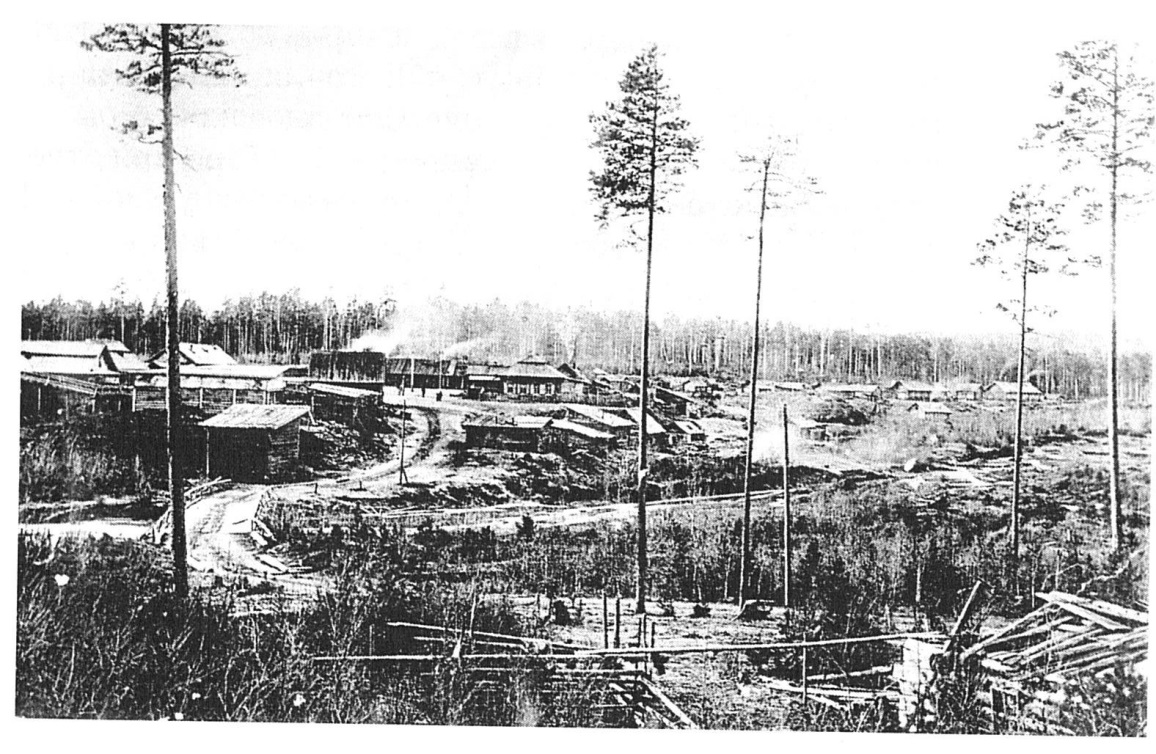 В кабинете детского врача
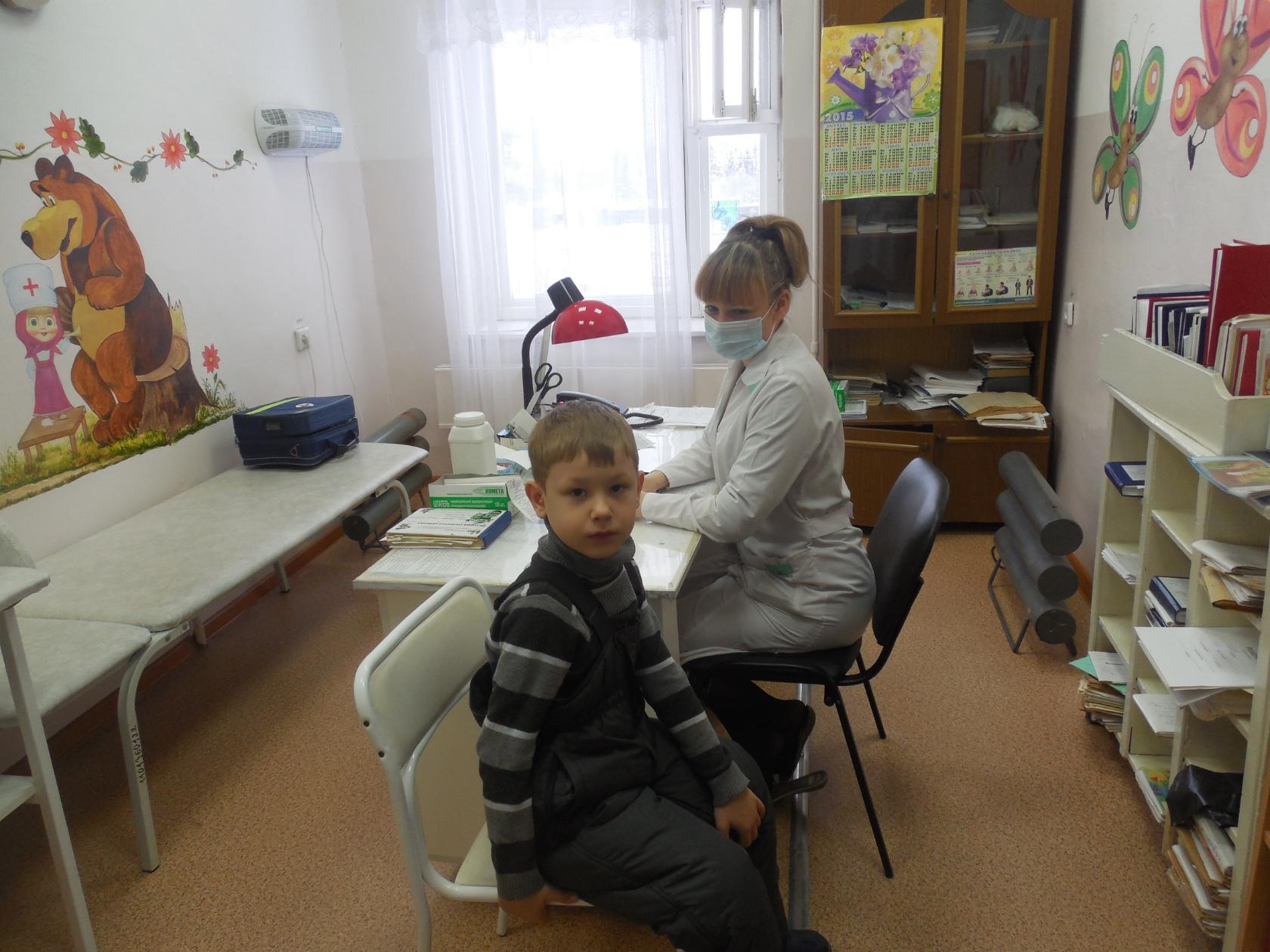 Больница в прошлом
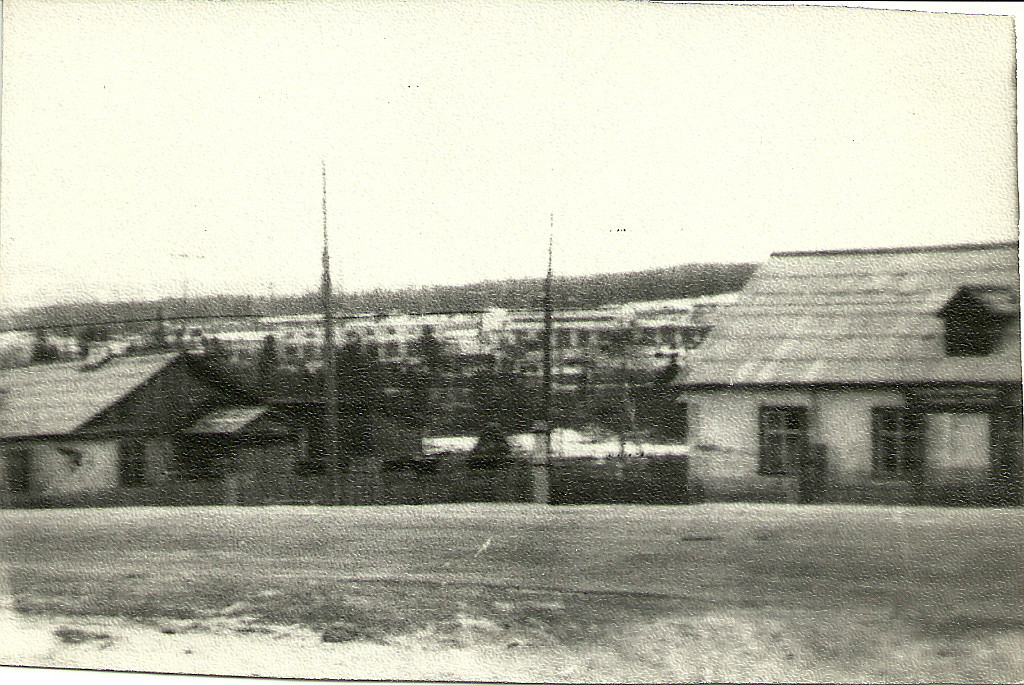 Выступление в «Горняке»
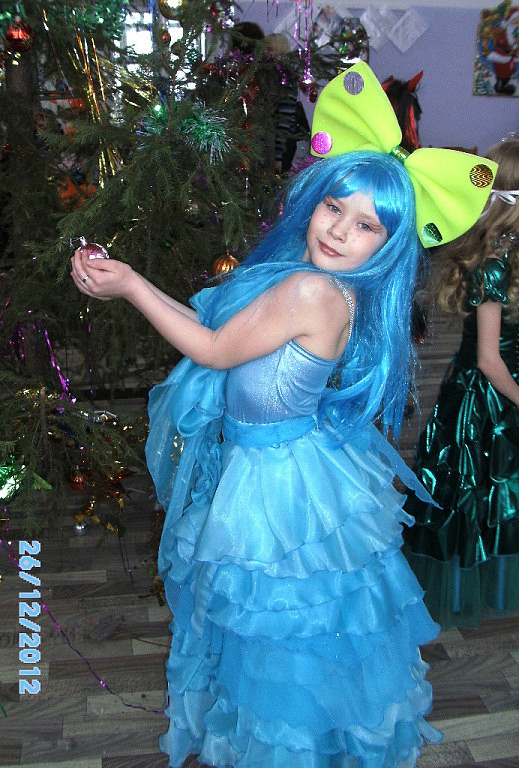 ДК «Горняк»
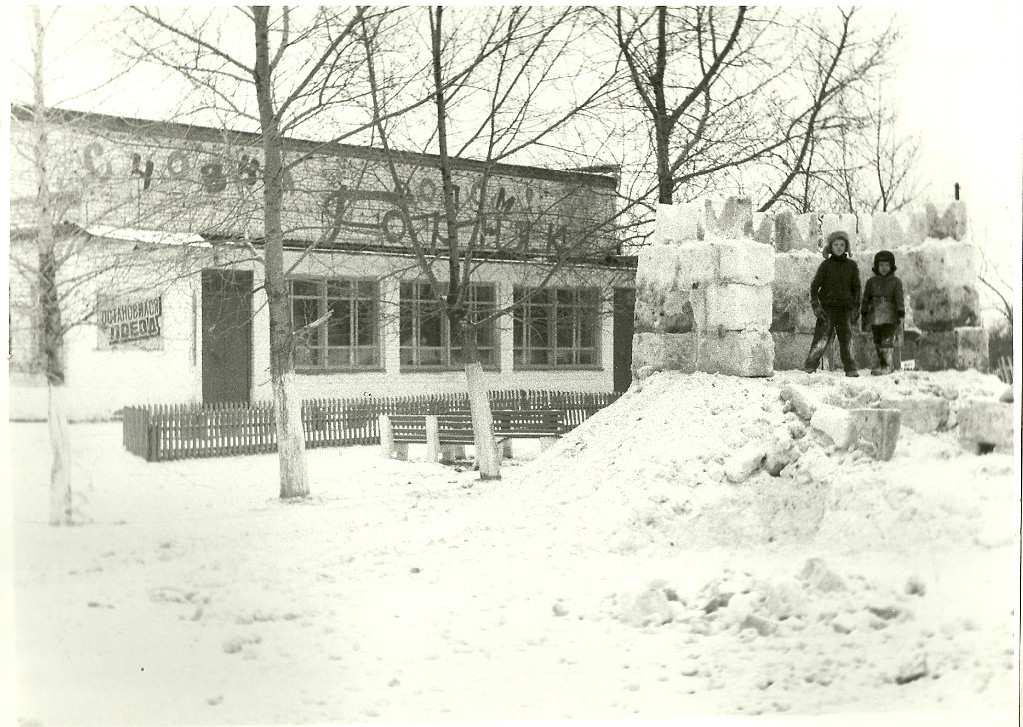 Посещение библиотеки
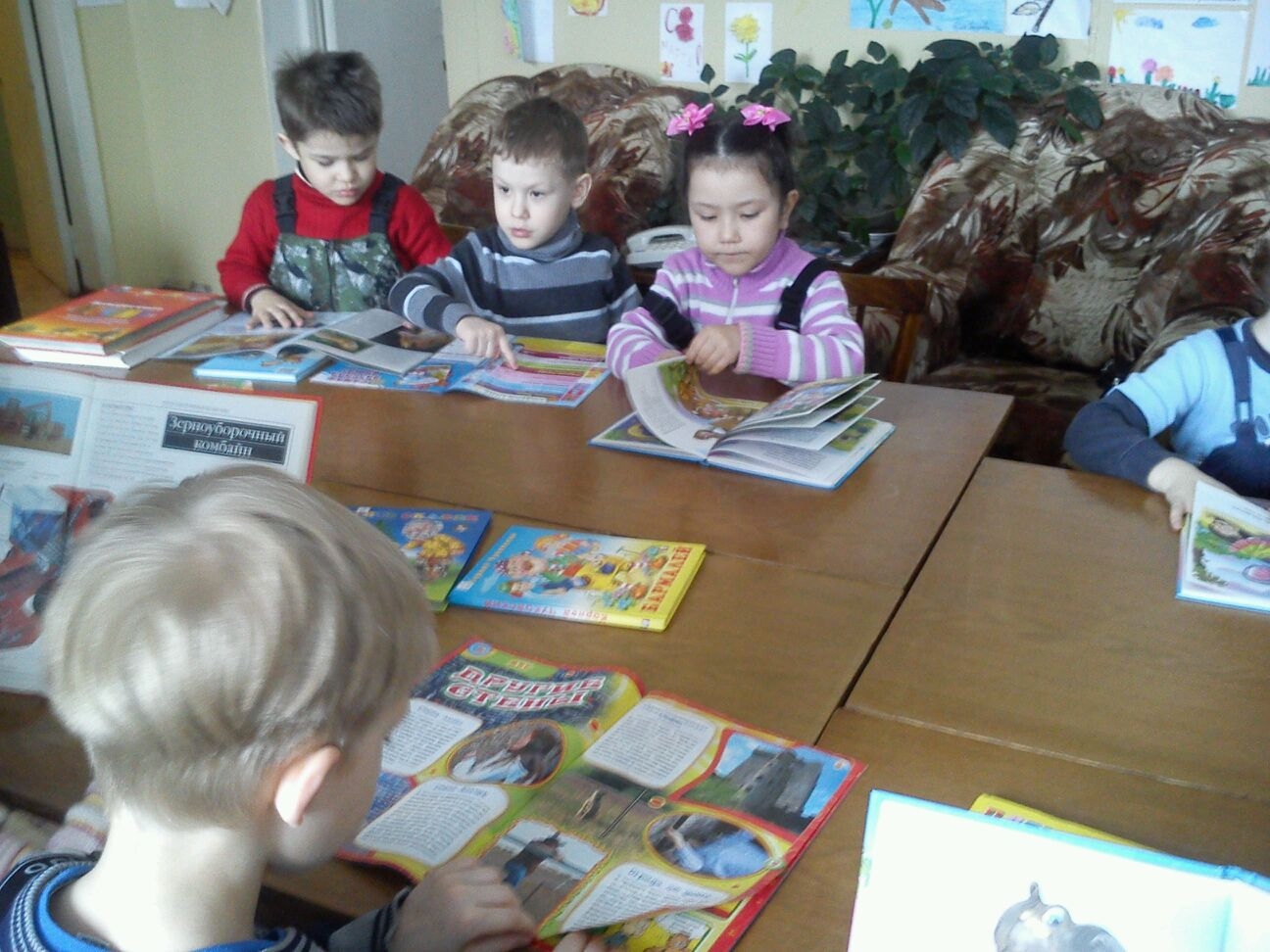 Библиотека  прошлого
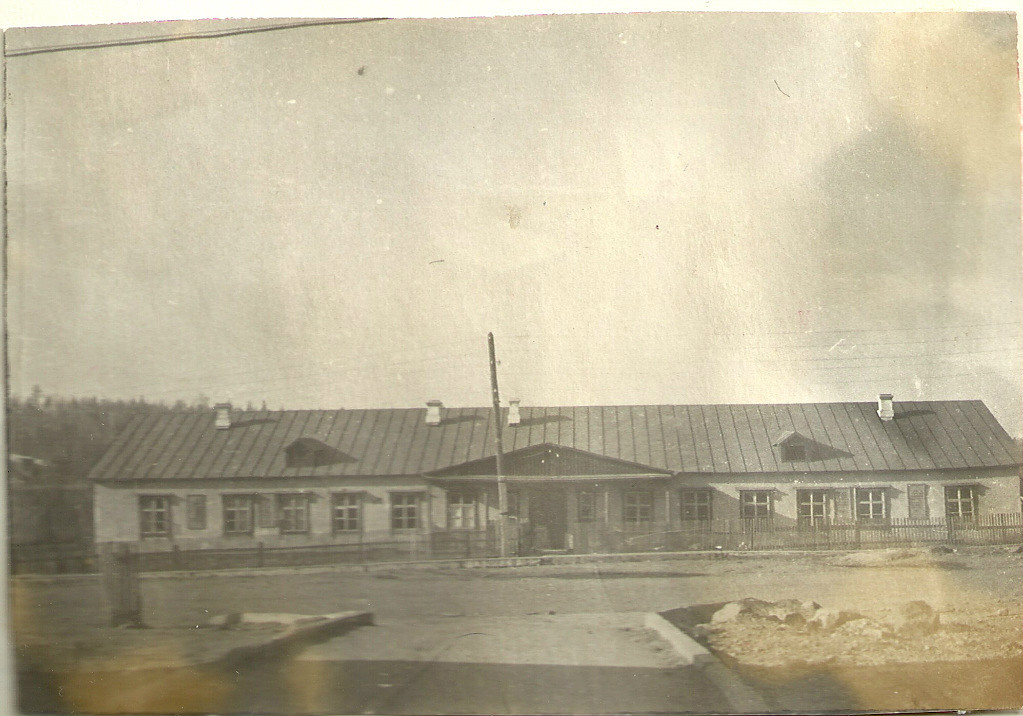 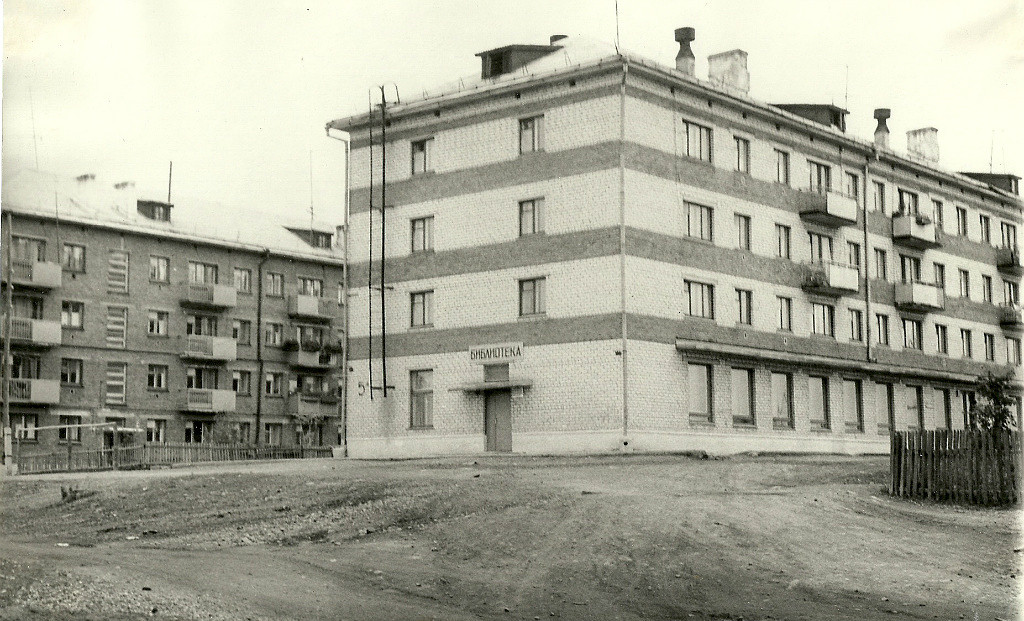 9 Мая
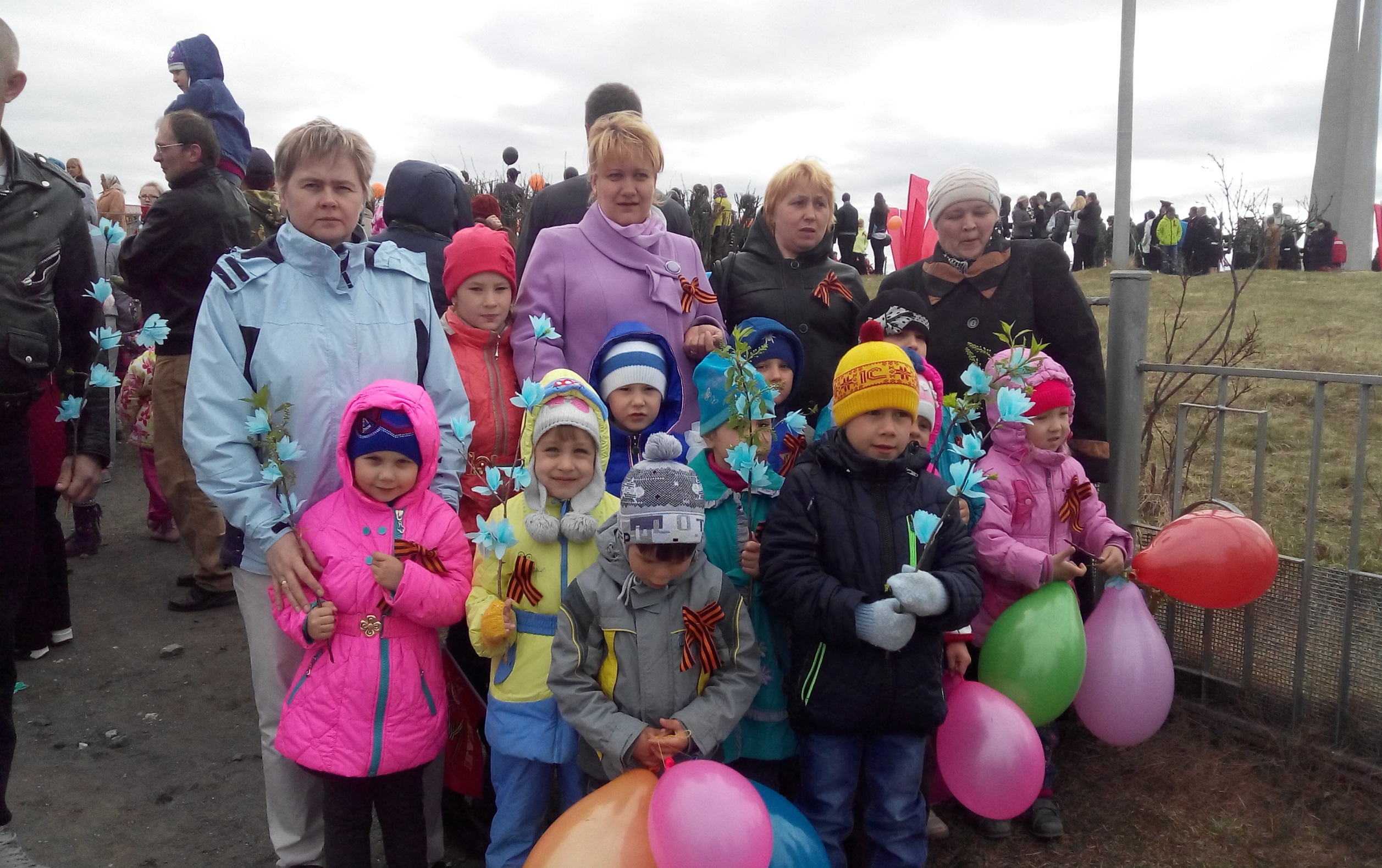 Мемориальный комплекс землякам, погибшим в годы Великой Отечественной войны в поселке Валериановск
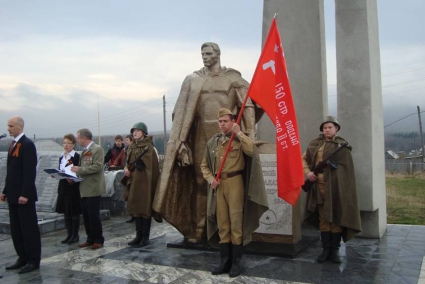 Детский сад
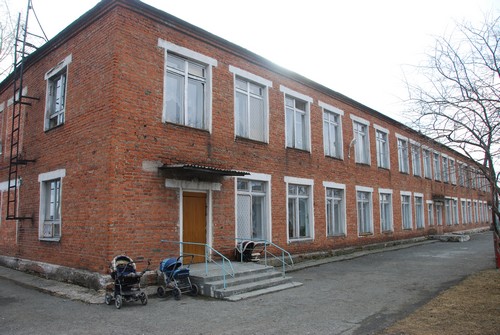 Время в детском саду
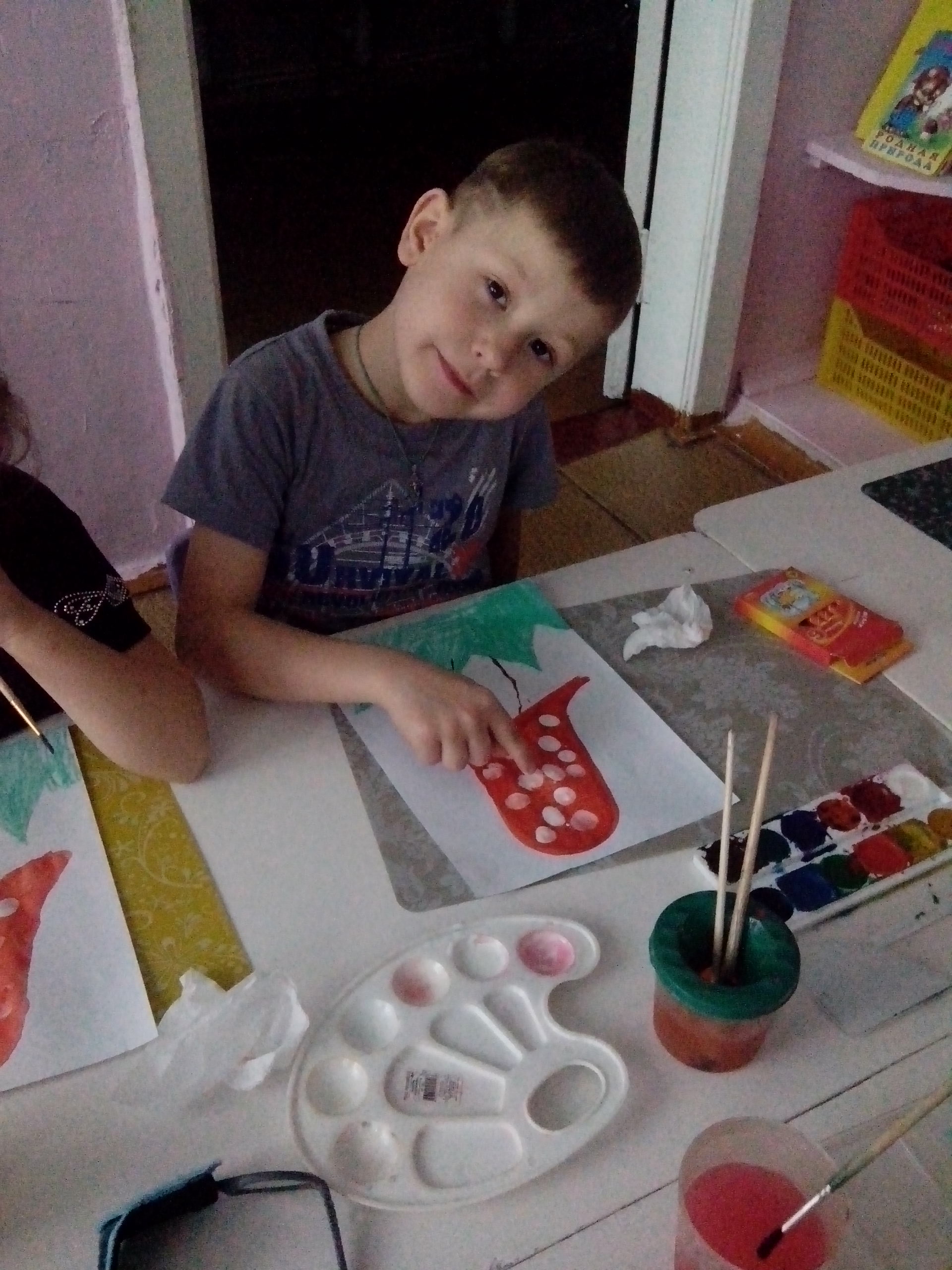 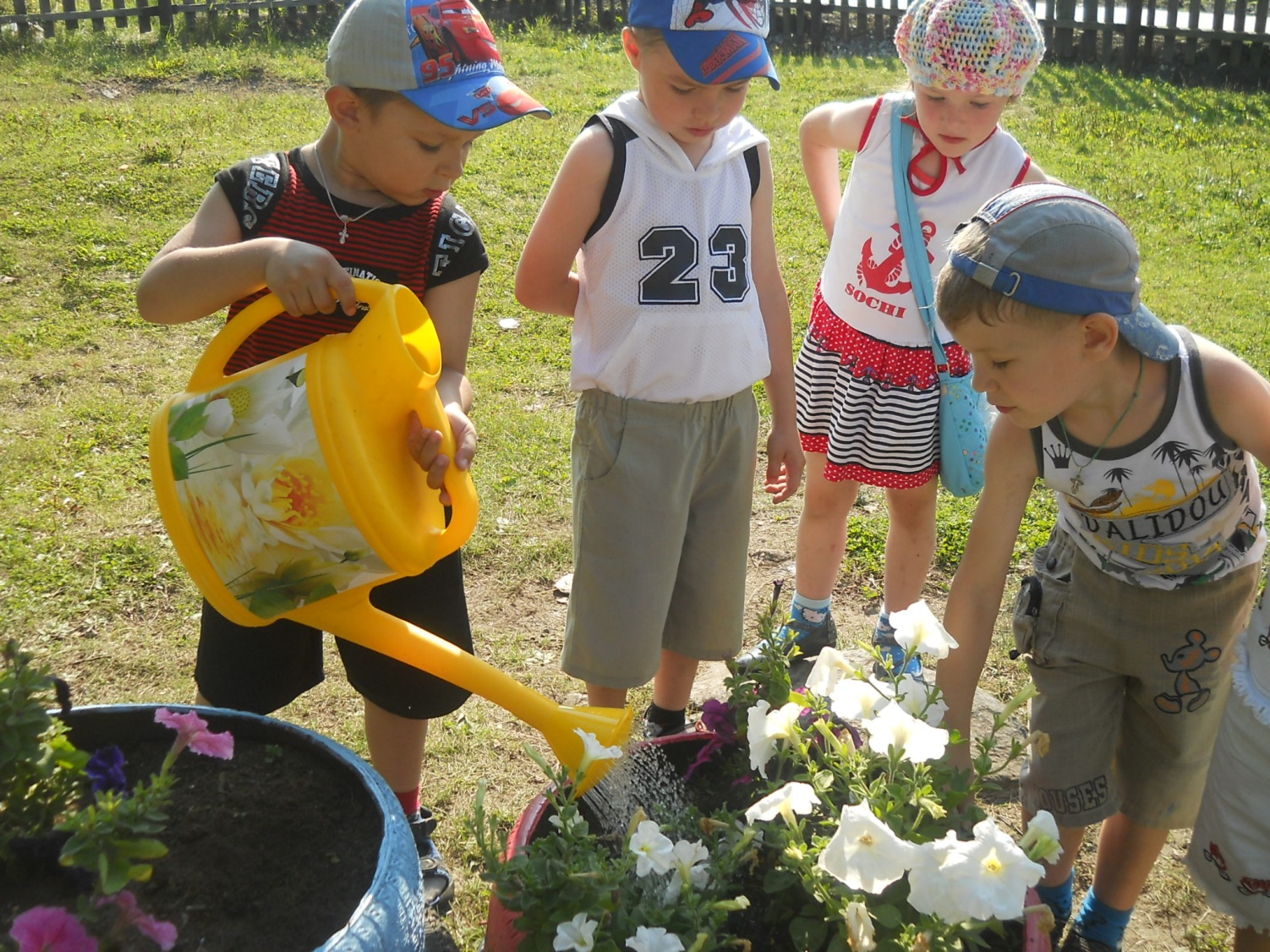 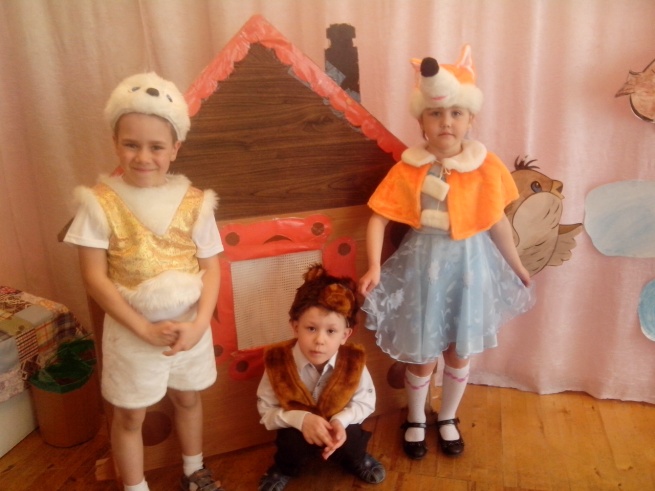 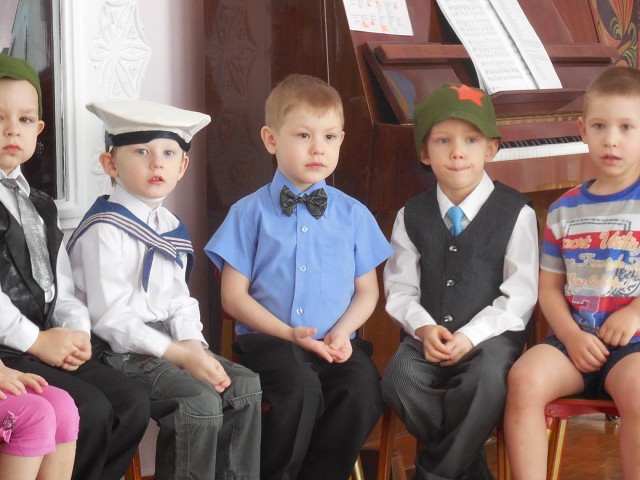 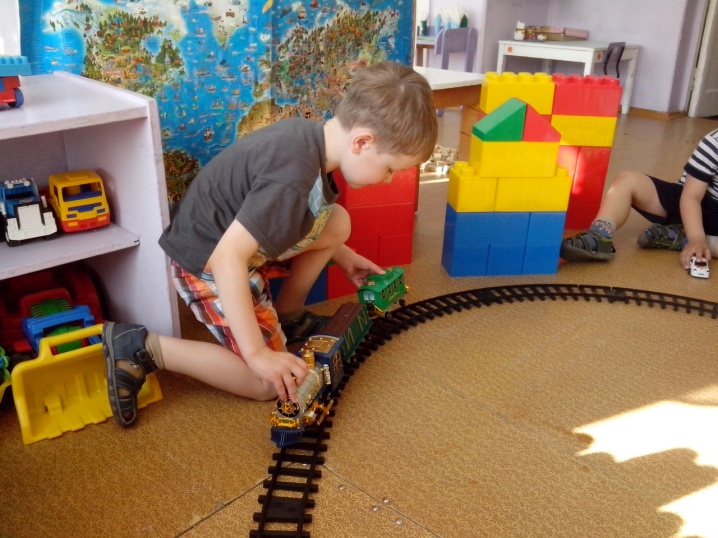 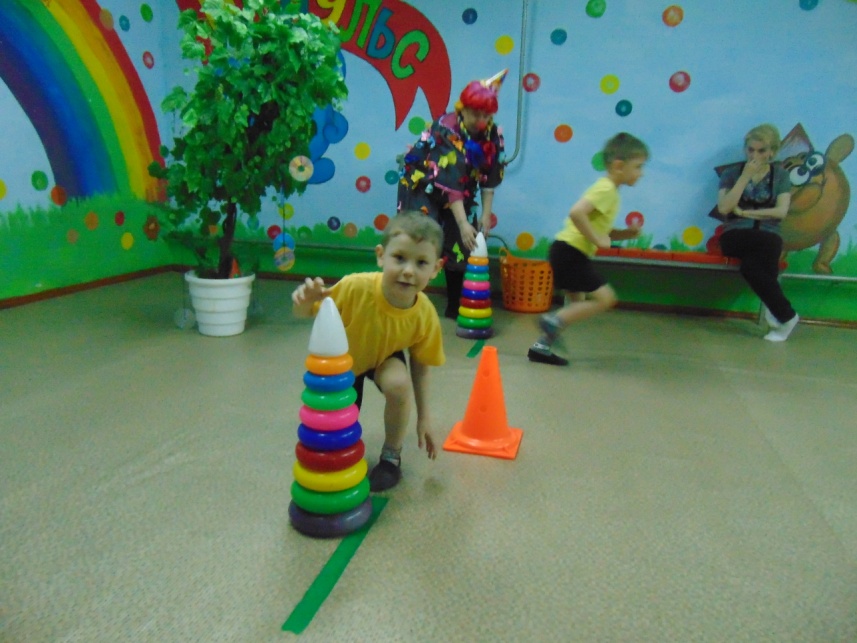 Первые детские  ясли
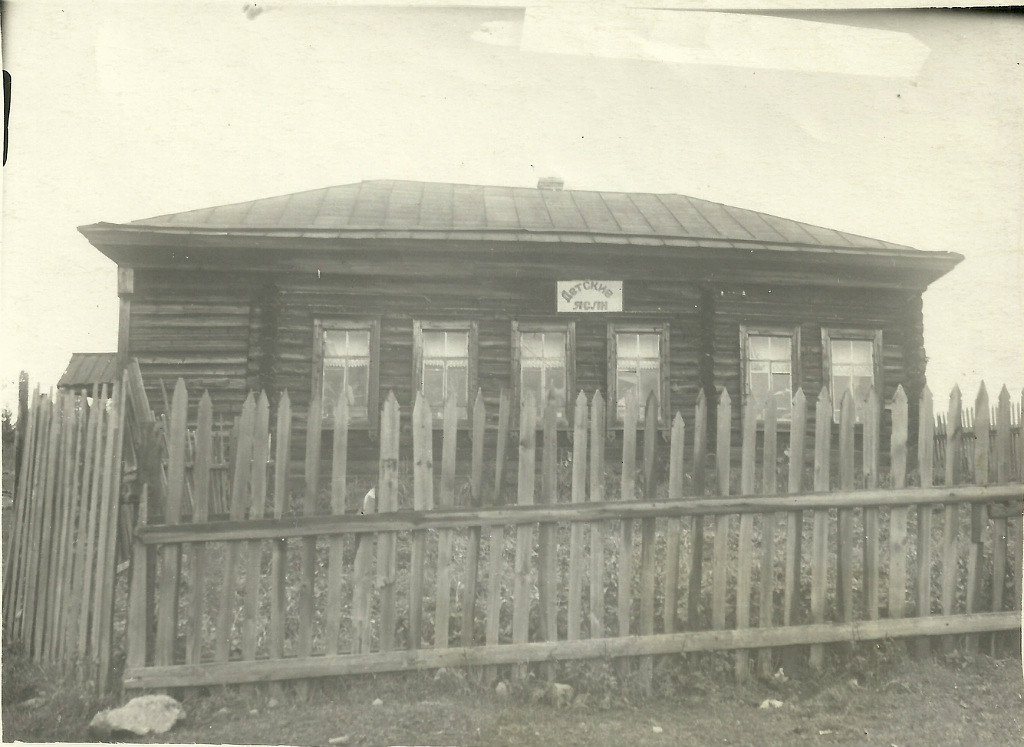 Ясли – сад №5 «Малышок»
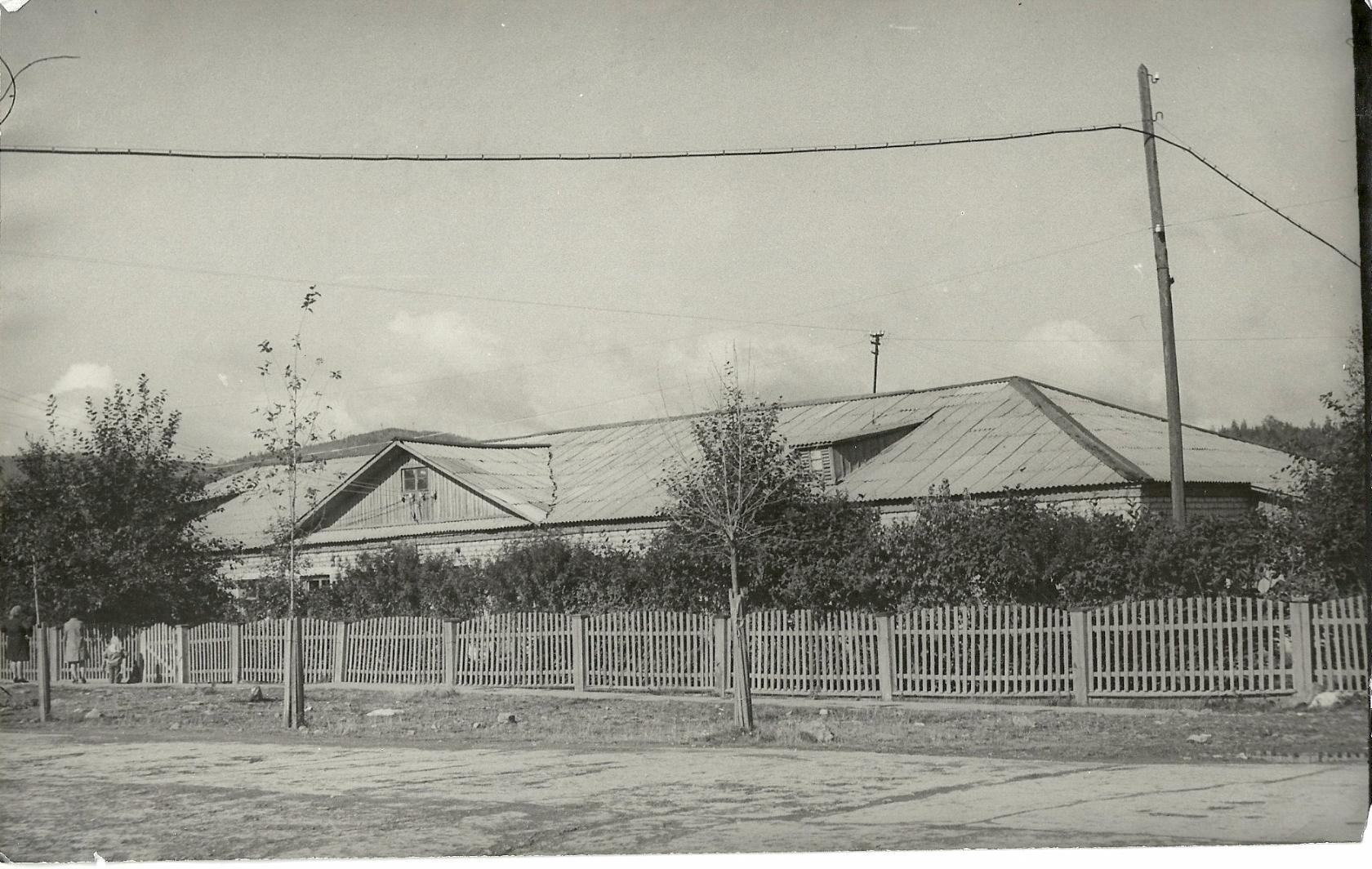 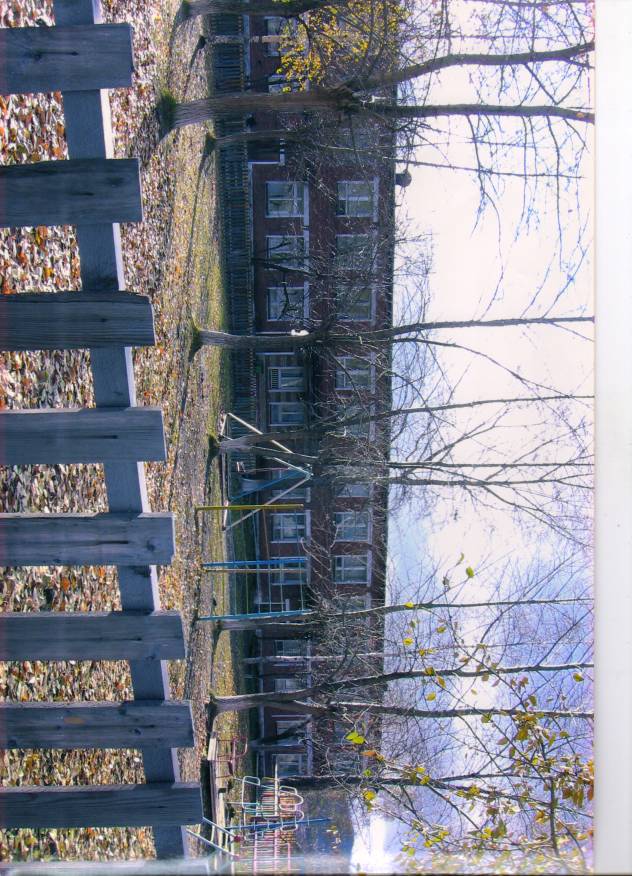 Детский сад №7
Детский сад прошлого
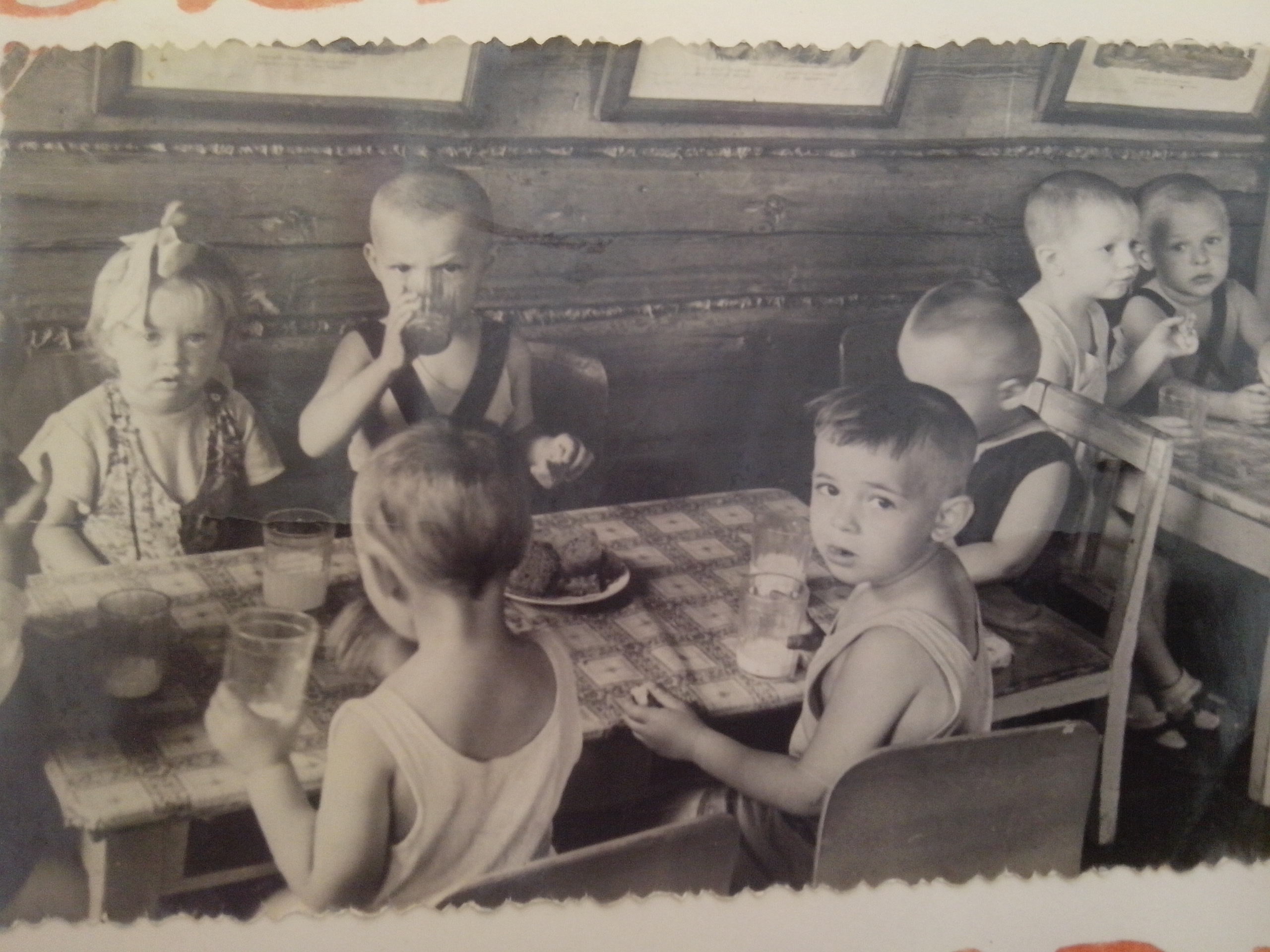 Скоро в школу
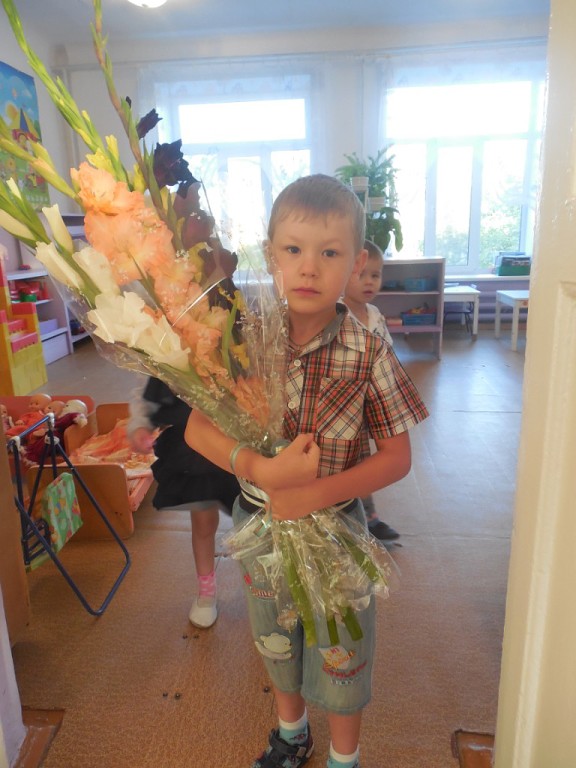 Школа в прошлом
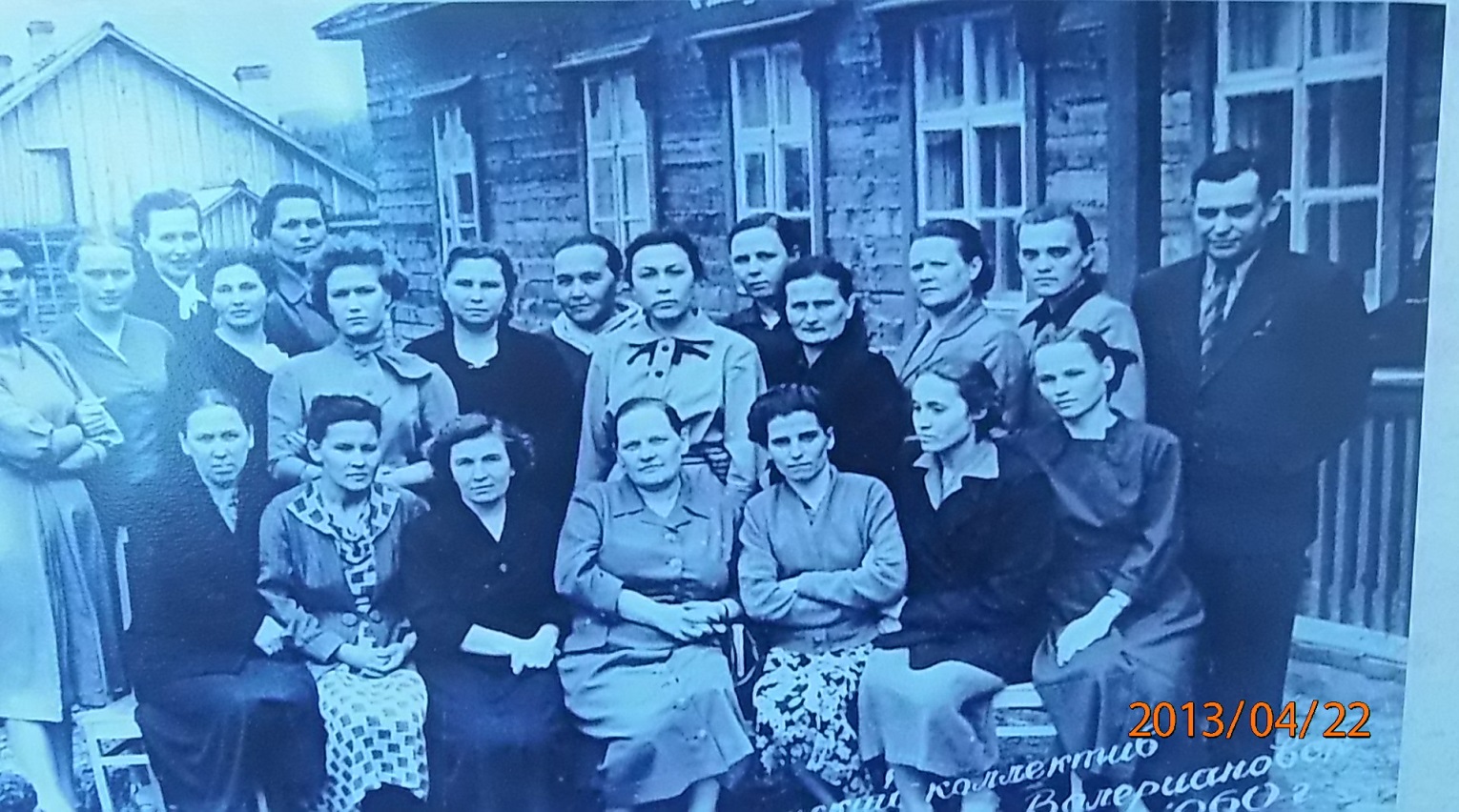 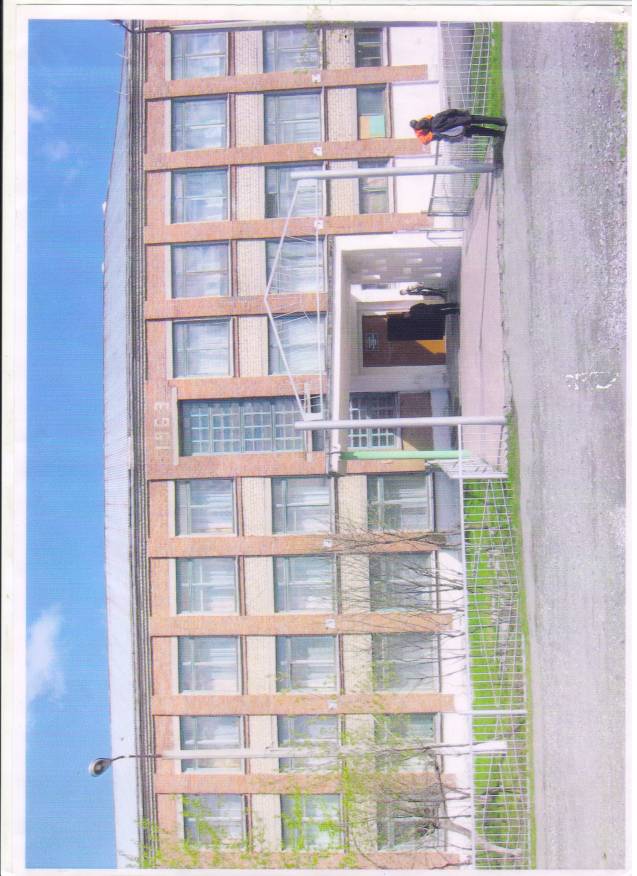 Валериановская школа